Дитина – дарунок долі
Презентацію підготовила 
Артемова Дар’я 
учениця спеціалізованої школи №30
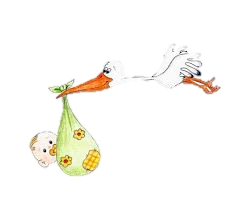 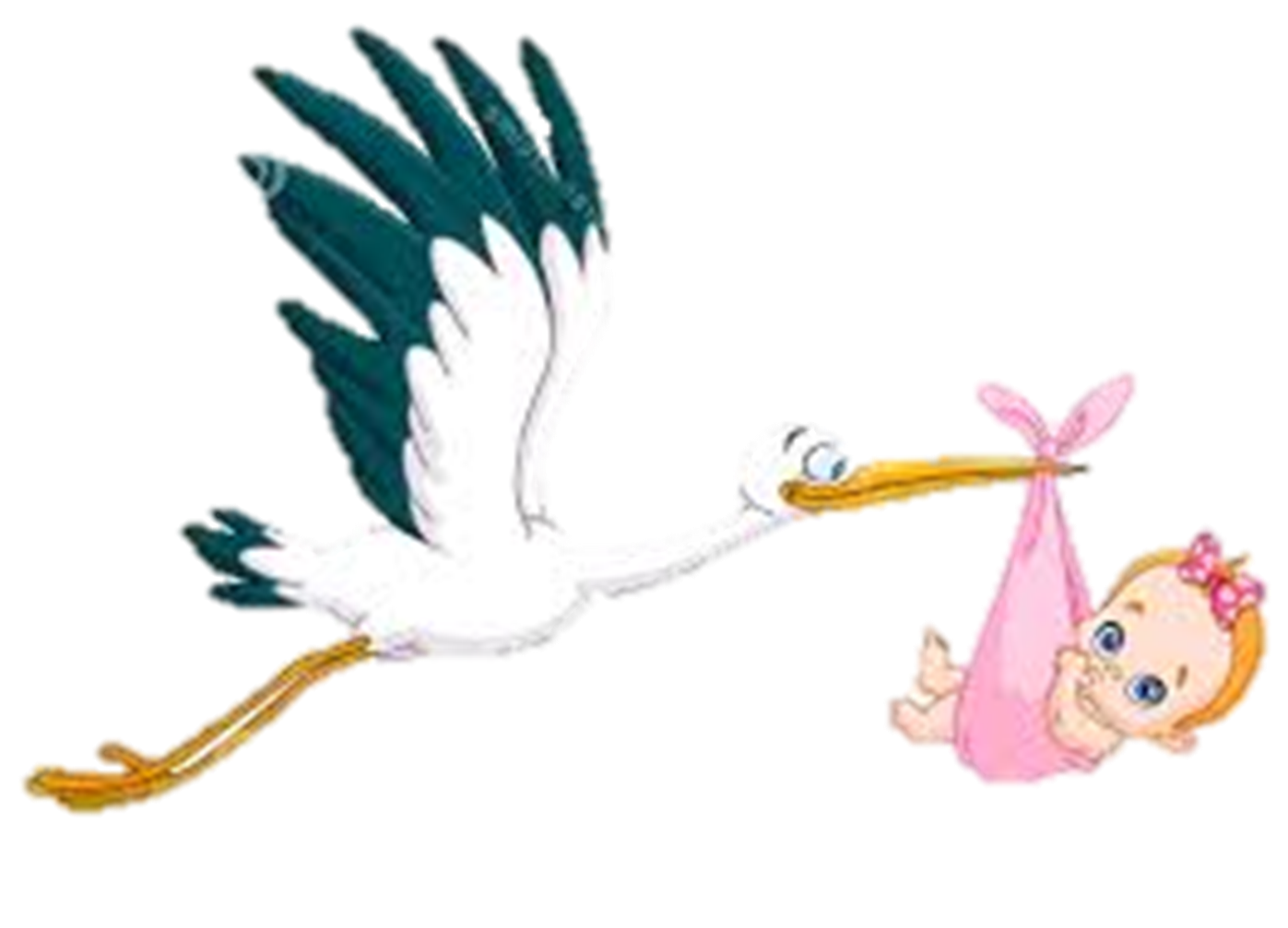 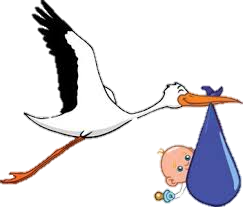 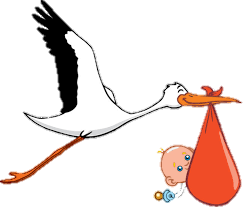 Поява дитини – найщасливіший момент для кожної родини.
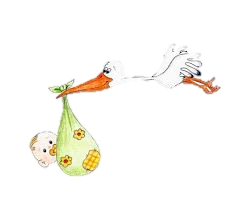 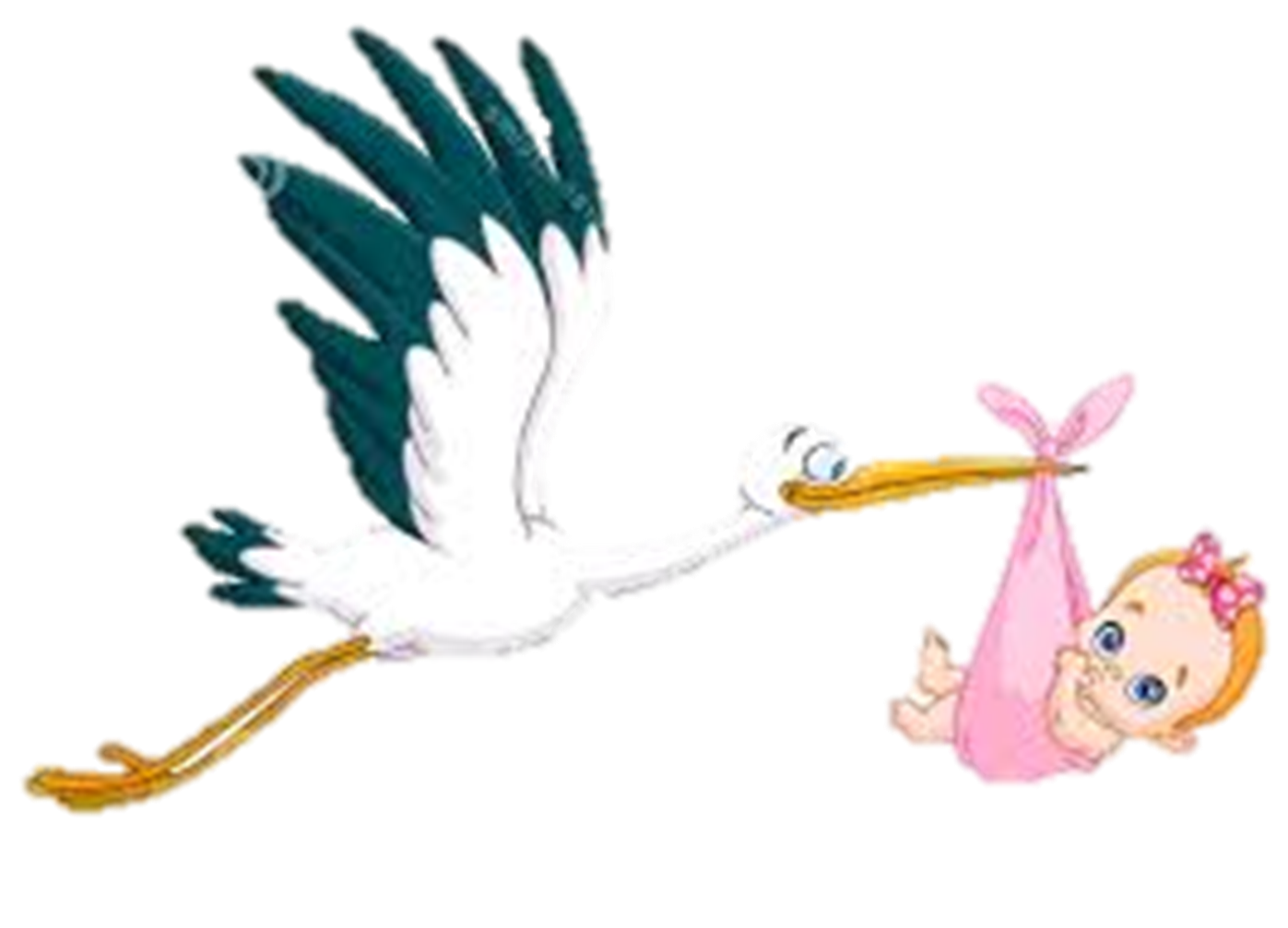 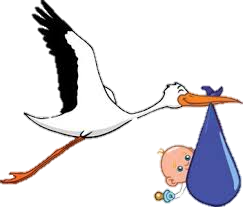 І це значить не тільки те, що в світі стало на одну людину більше. 
Дитина зближує чоловіка і дружину, її спільне виховання скріплює сімейні стосунки.
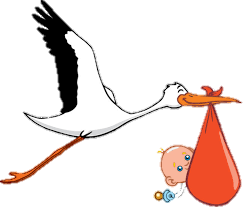 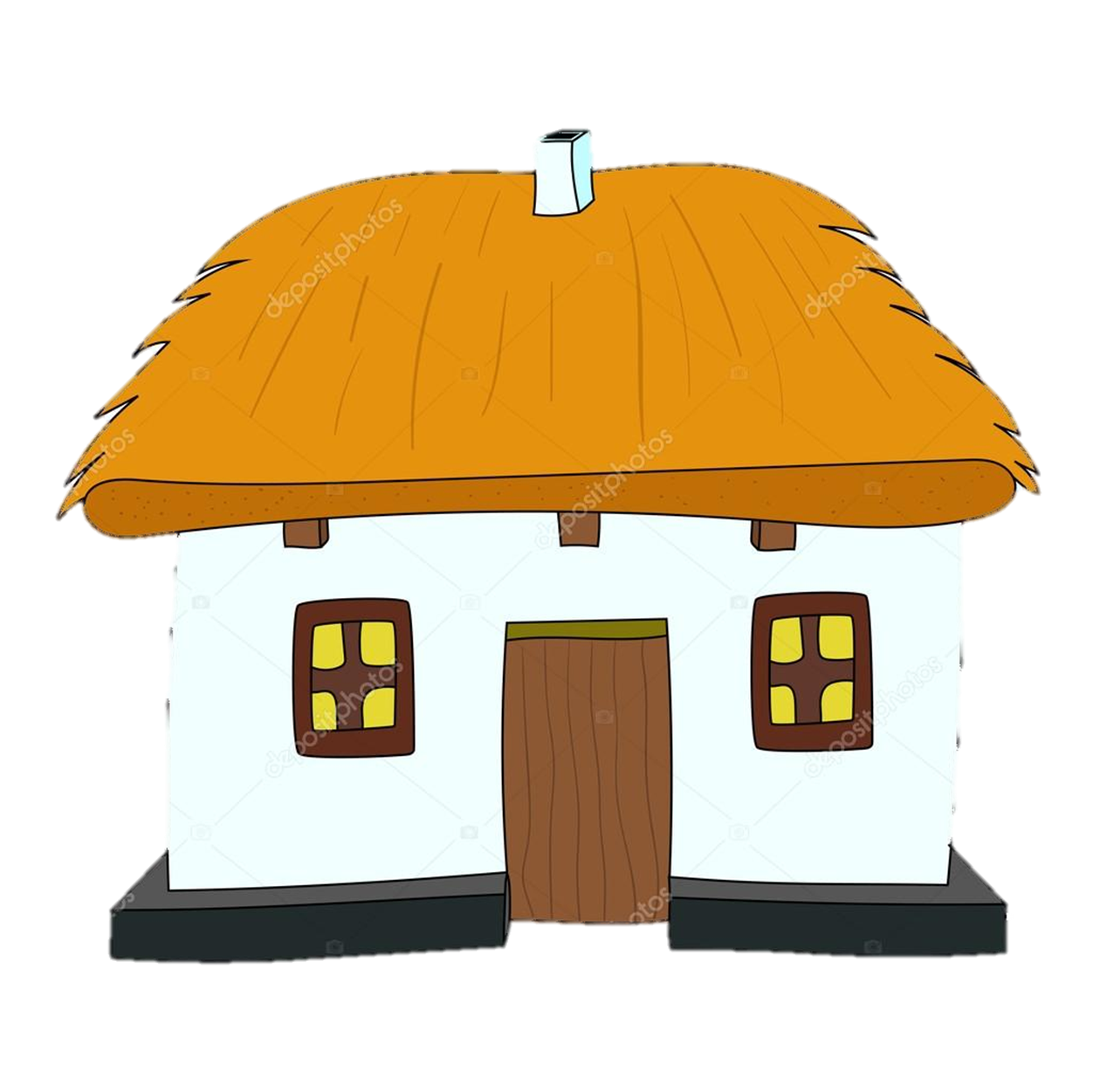 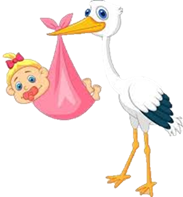 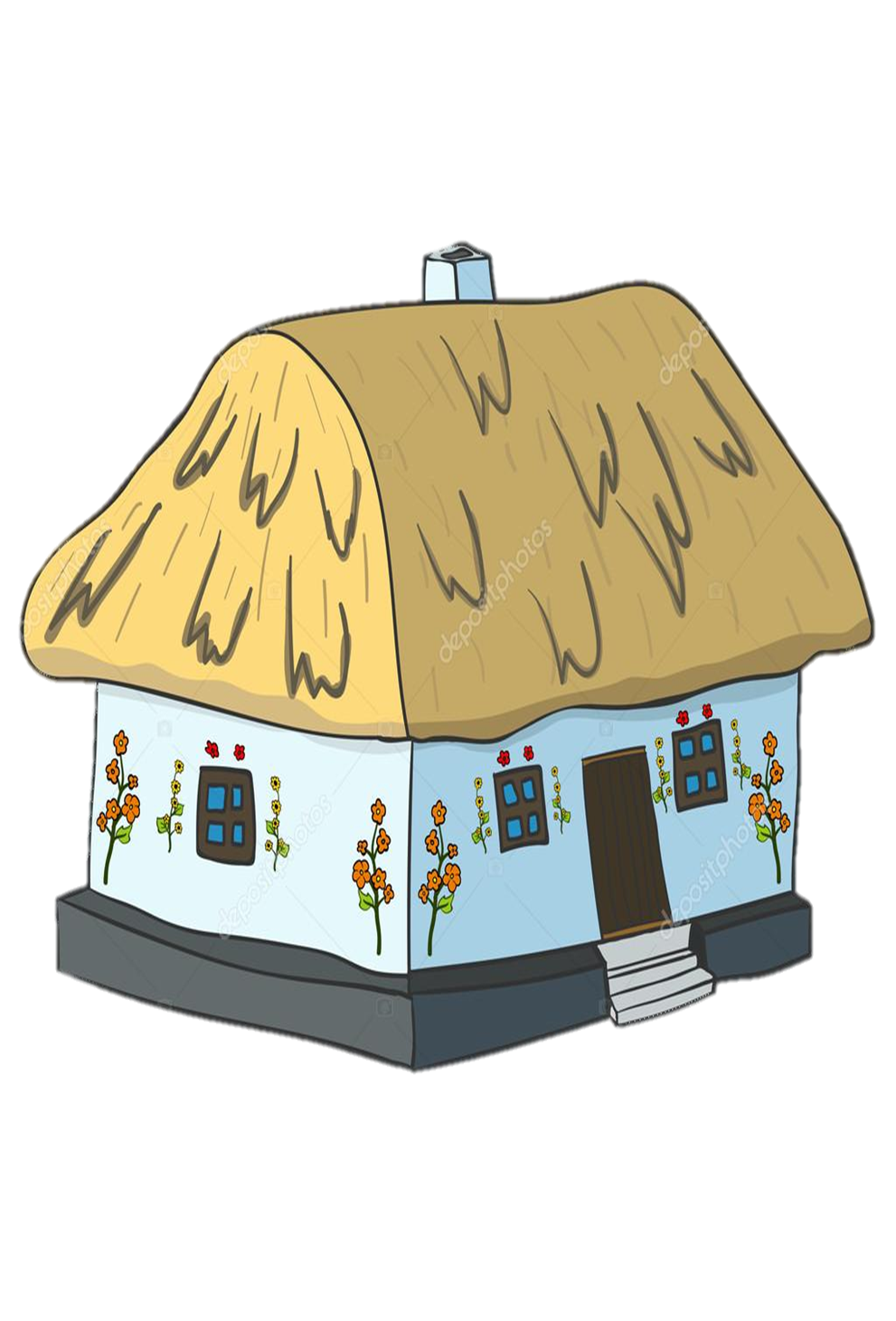 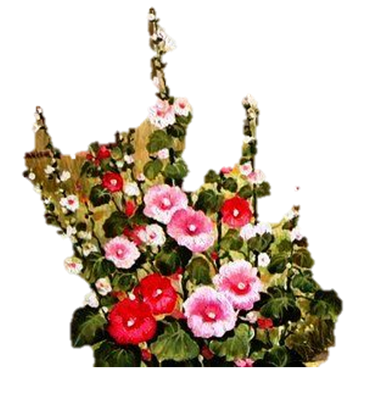 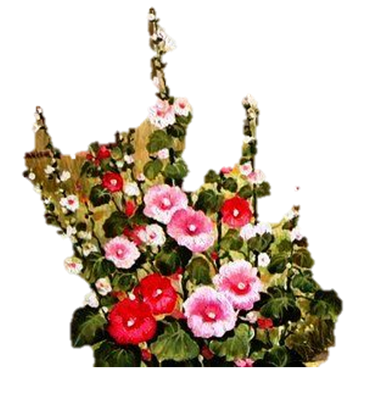 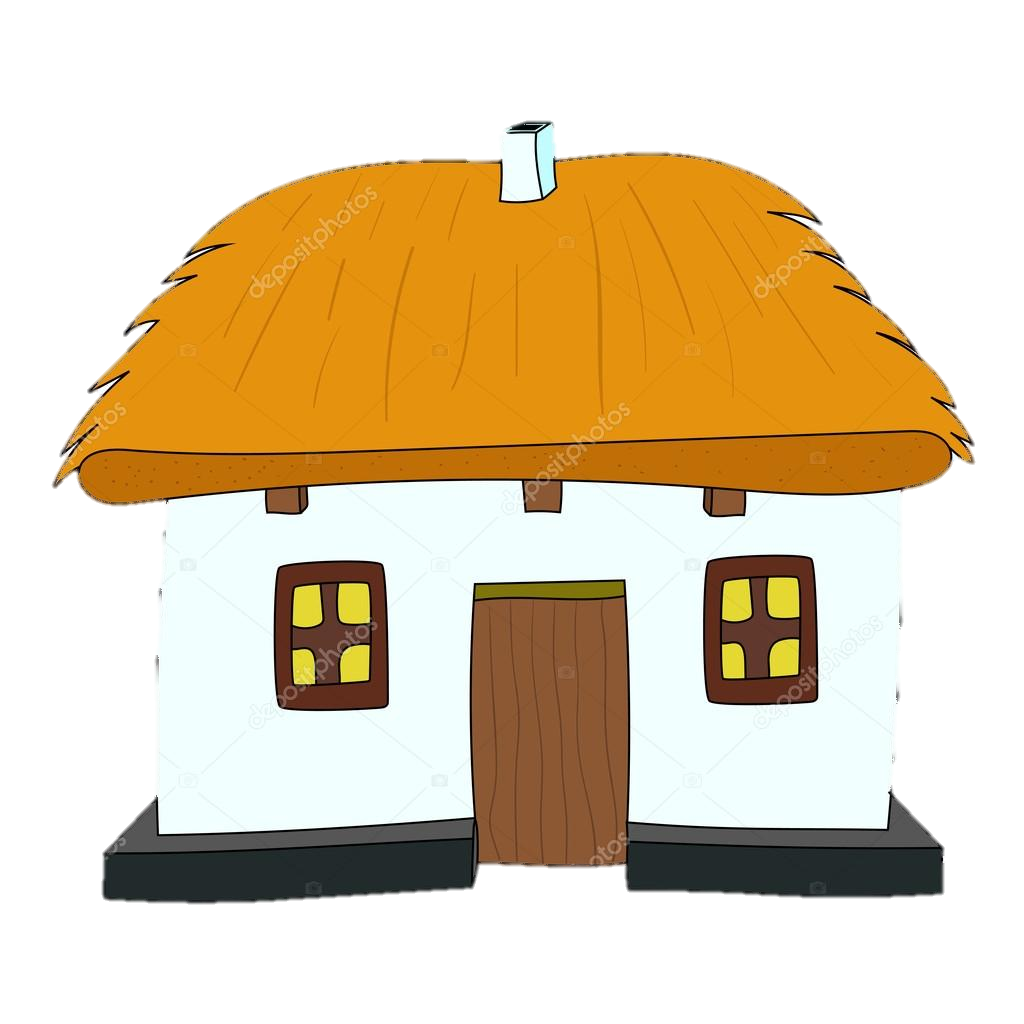 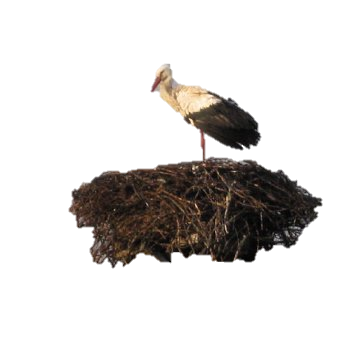 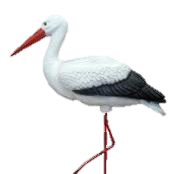 Слово сім’я набуває іншого, більш глибокого змісту
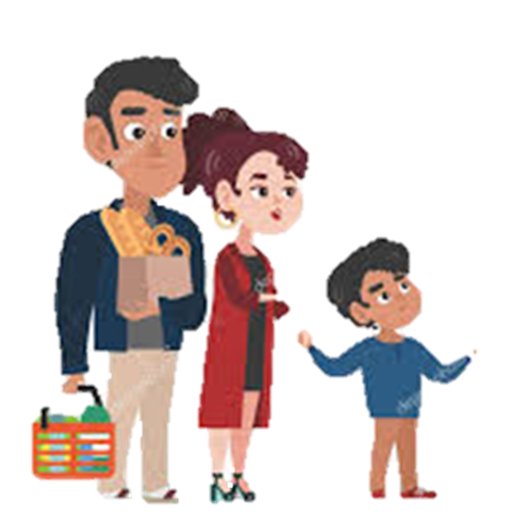 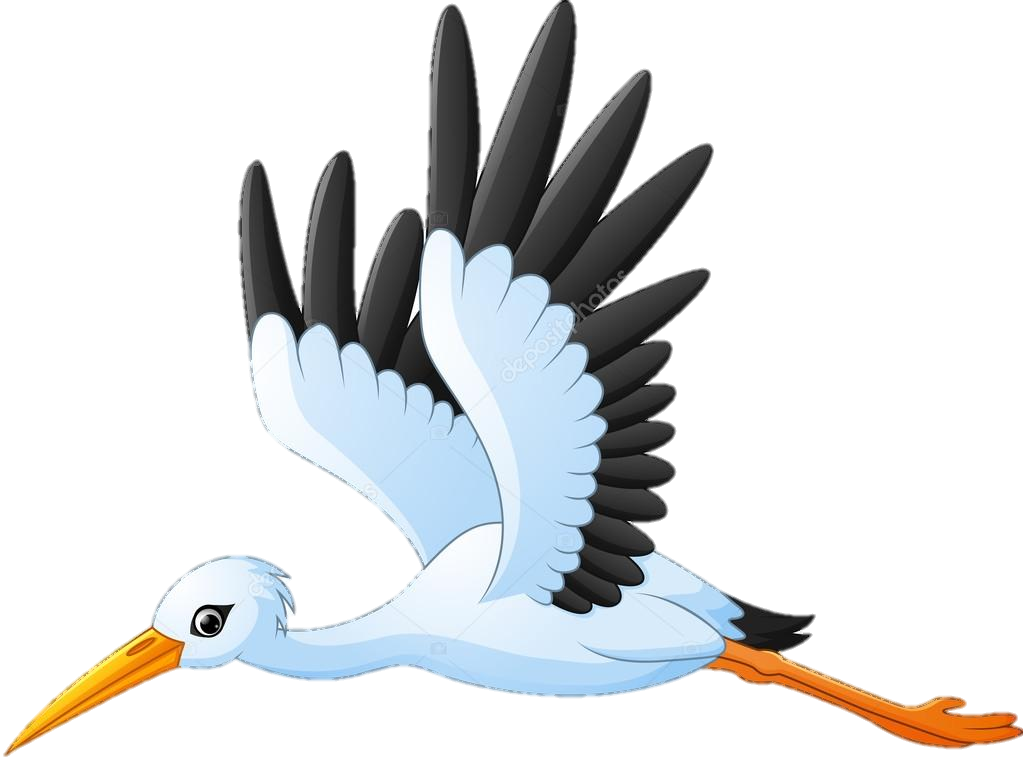 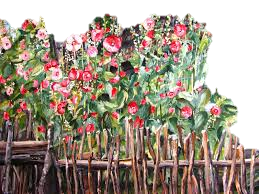 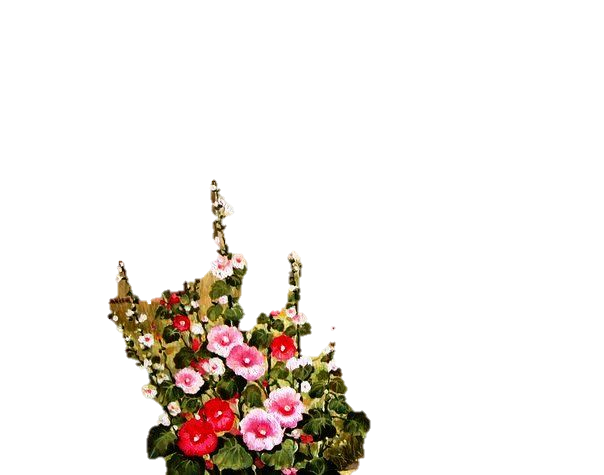 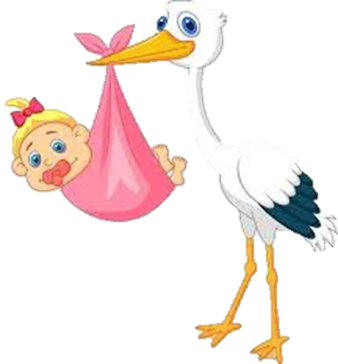 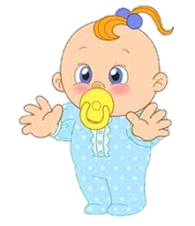 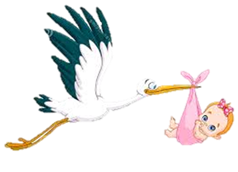 Дитина народжує батьків.
С. Єжи Лец
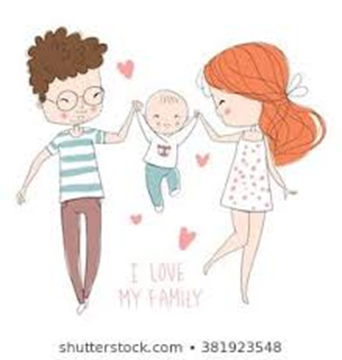 Людина, що виховує дитину змінюється сама, стає відповідальною, вчиться безкорисливої любові.
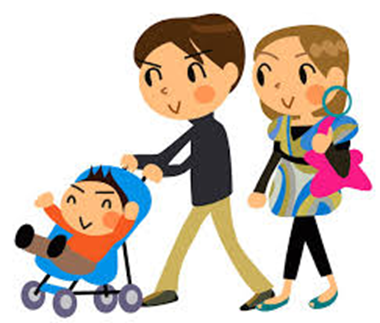 Батьки передають дитині все те, що отримали самі від своїх батьків.
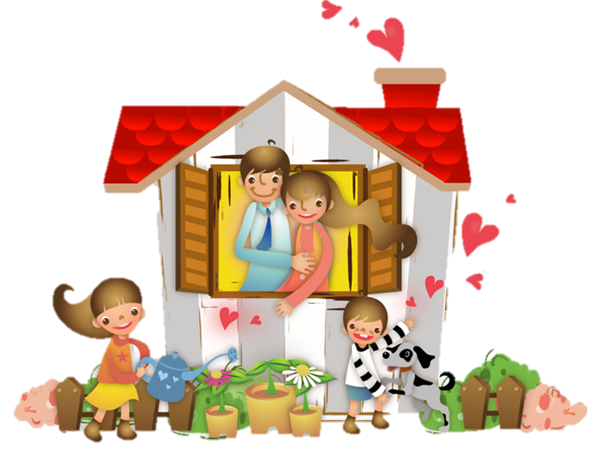 Вихована в любові дитина обов’язково стане хорошою людиною і щось змінить на нашій планеті на краще.
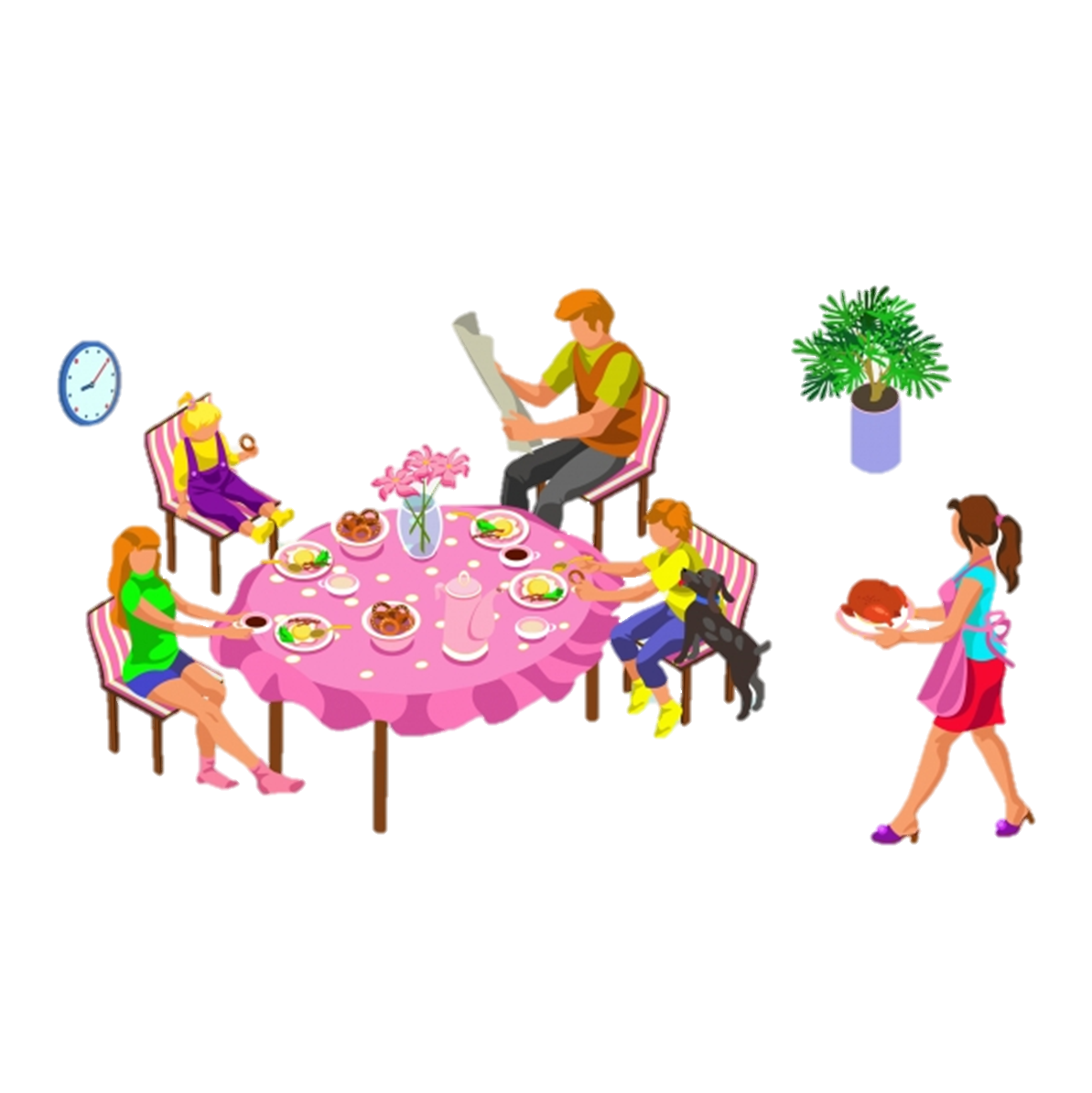 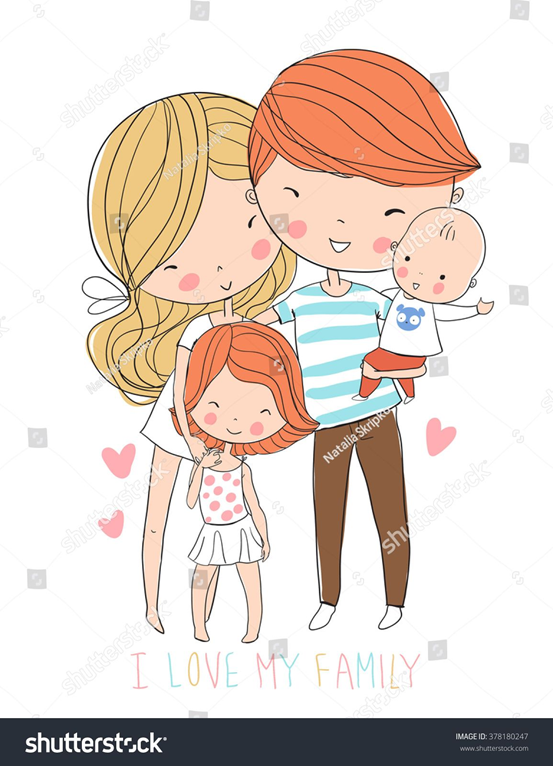 У світі так багато сімей, які хотіли б мати дітей, проте з різних обставин позбавлені такої можливості.
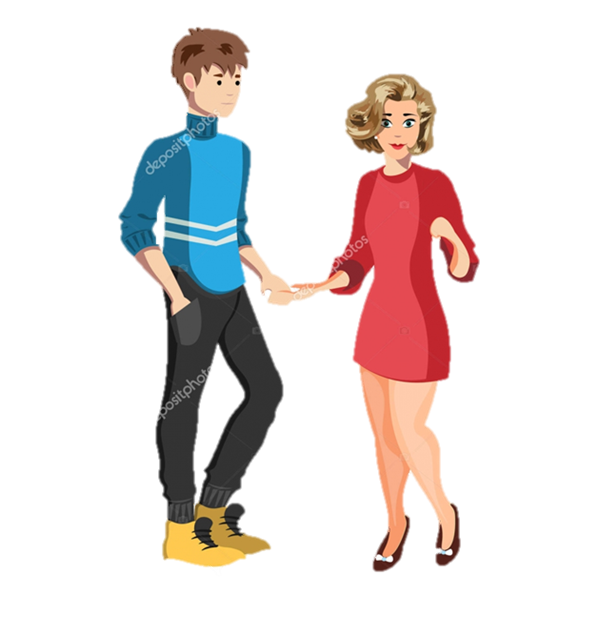 Не відмовляйтесь від дитини, тому що дитина – це найдорожчий дарунок долі!
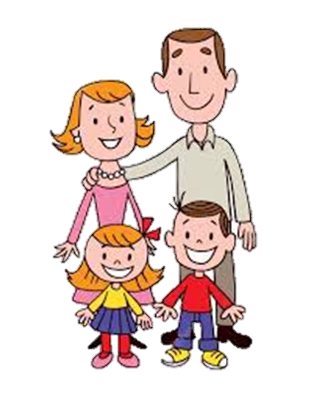 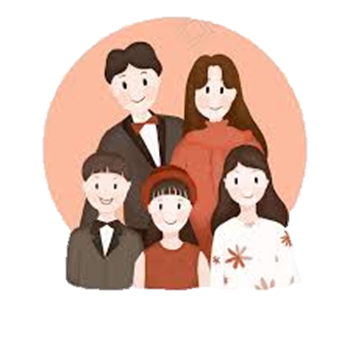 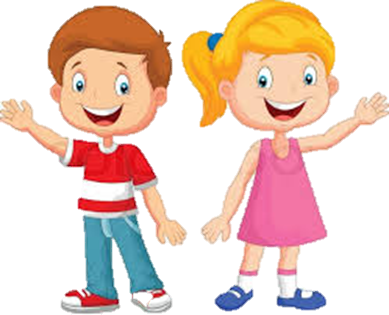 Дякую за увагу!